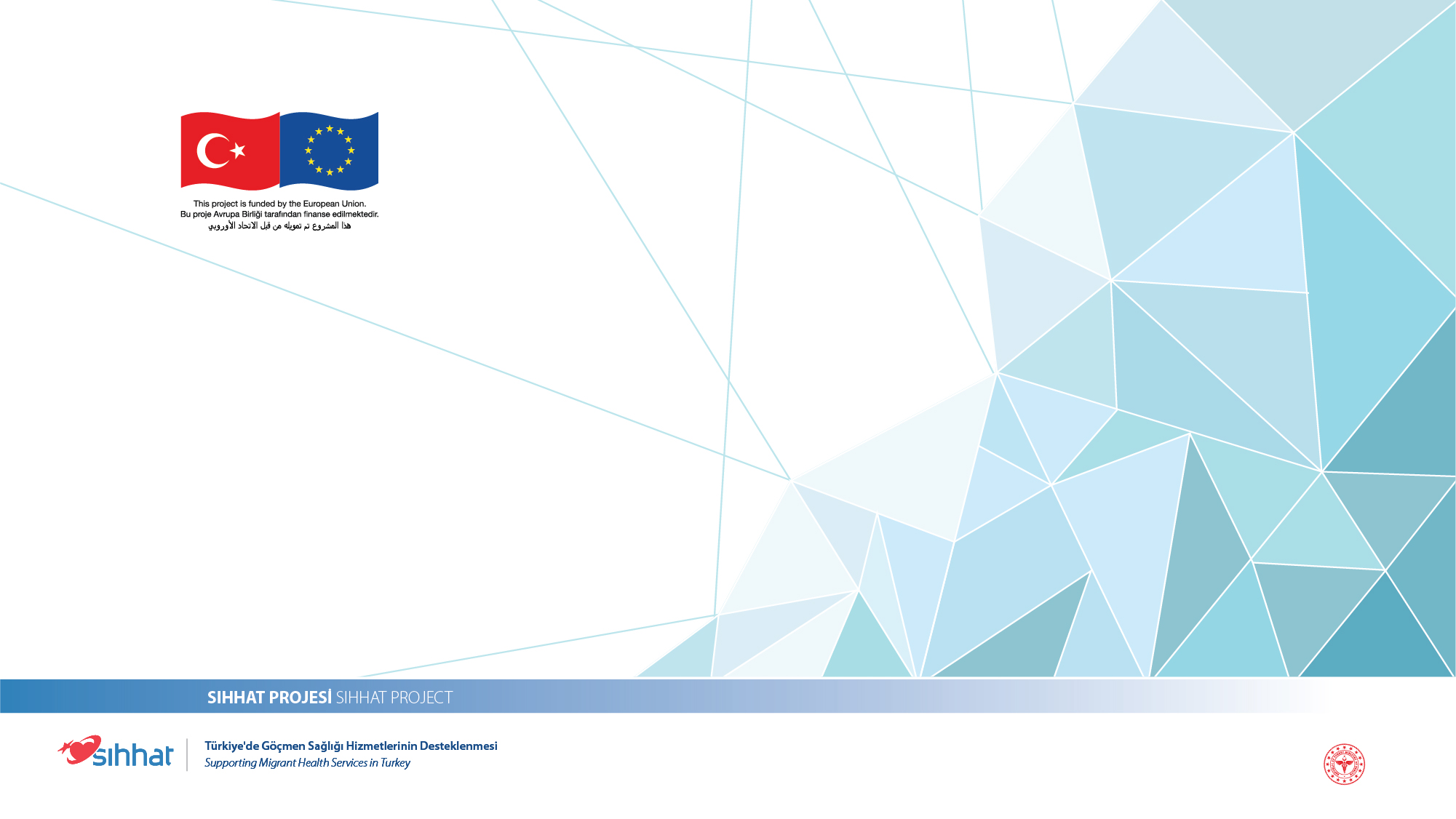 ÜREME SAĞLIĞI YÖNTEMLERİ
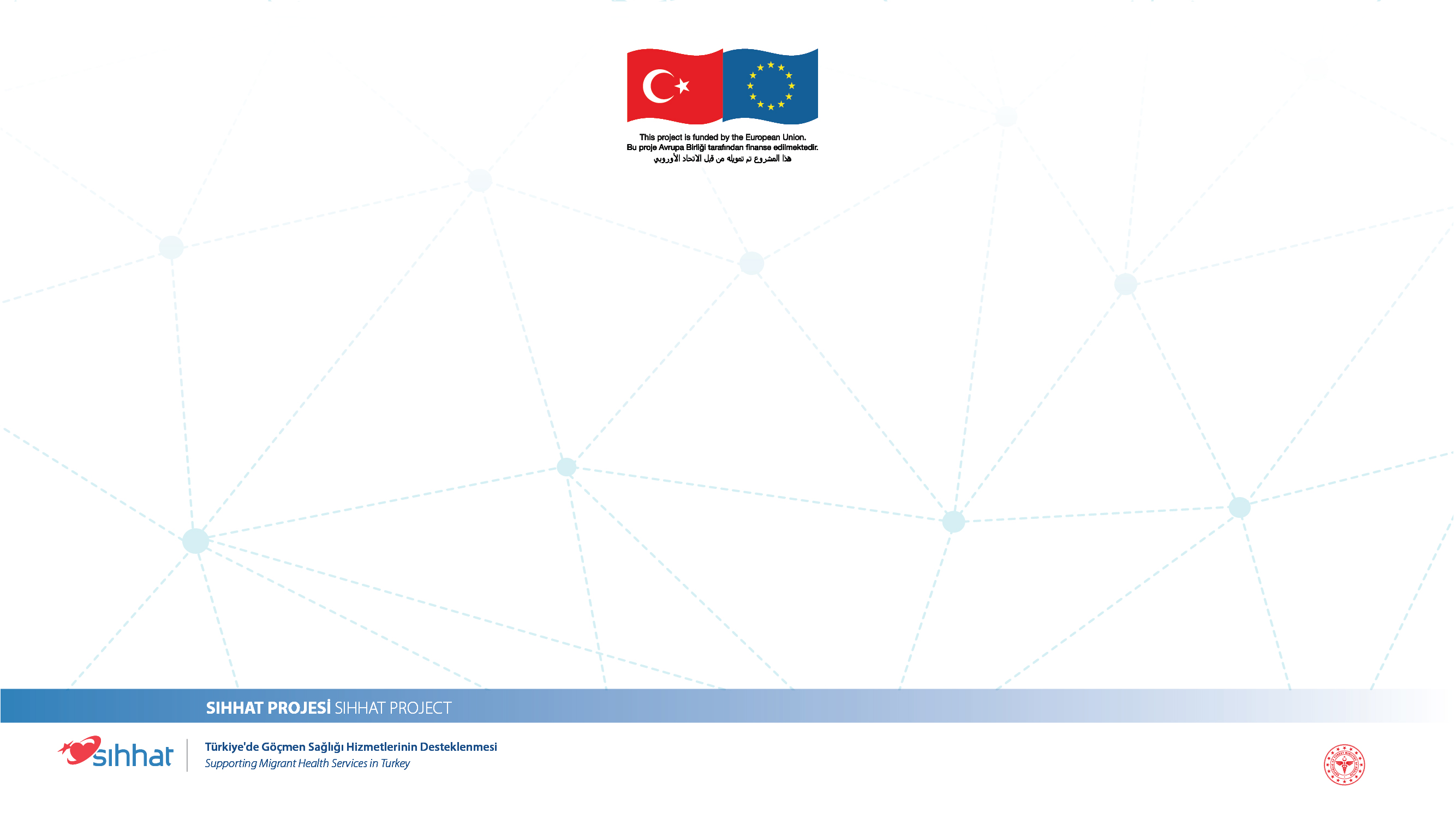 AMAÇ
LOREM İPSUM
Üreme sağlığı hizmetleri hakkında bilgi kazanmak, üreme sağlığı yöntemlerini öğrenmek, kişilerin üreme ile ilgili kararlarını (çocuk sayısı ve zamanlaması) güvenli ve sağlıklı bir şekilde uygulayabilmelerini sağlamak.
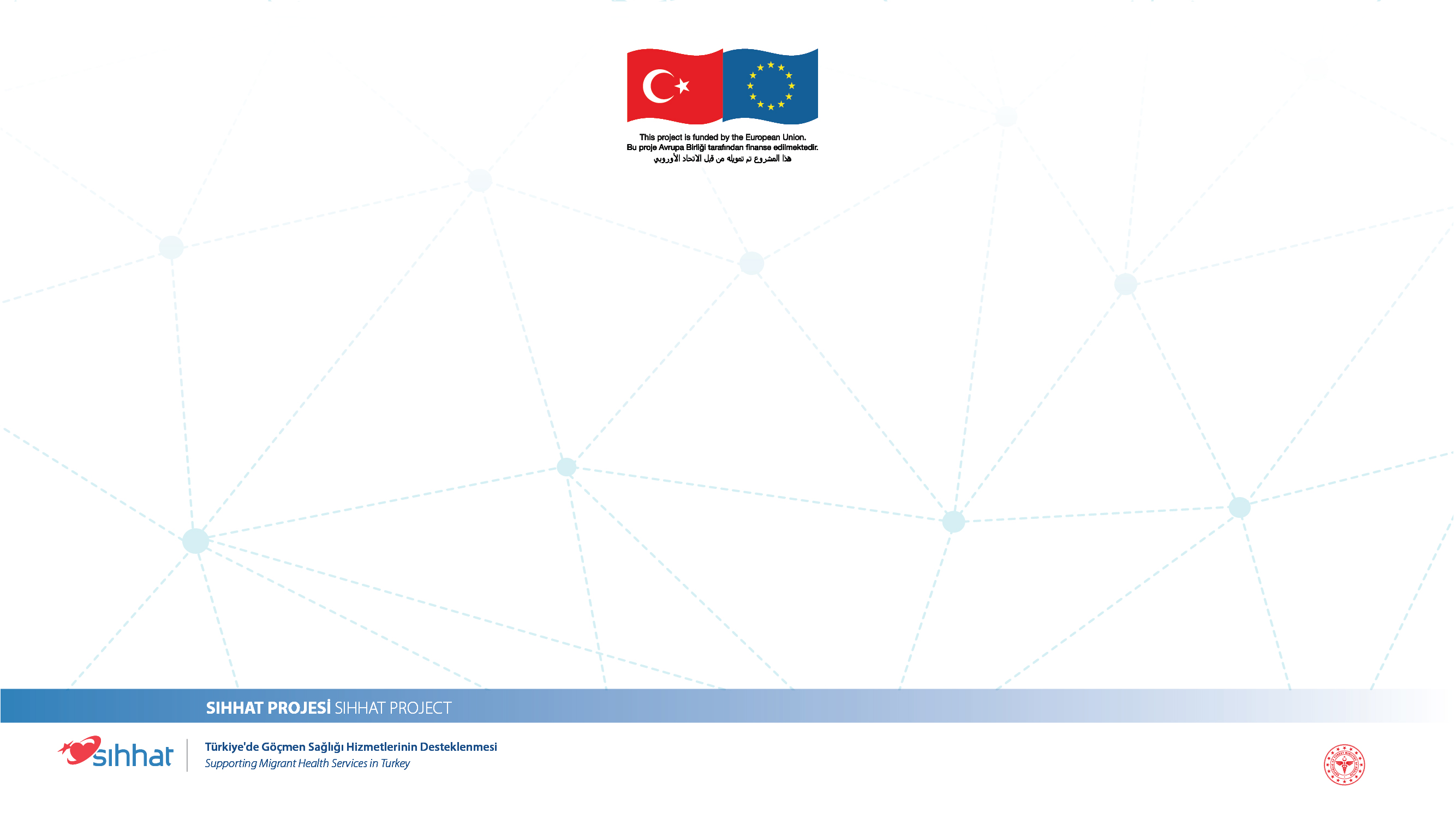 Gebelikten korunma neden önemlidir?
LOREM İPSUM
Her çift, bakabileceği kadar, istediği sayıda, istediği zaman çocuk sahibi olma hakkına sahiptir. 
İki yıldan sık, erken (18 yaş altı) ve geç (35 yaş üstü) yaşta gebe kalma, anne ölümü, hastalık veya sakatlanmaya neden olabilir. Modern ve güvenilir yöntemleri kullanarak anne ölümleri ve sakatlıkları önleyebiliriz.
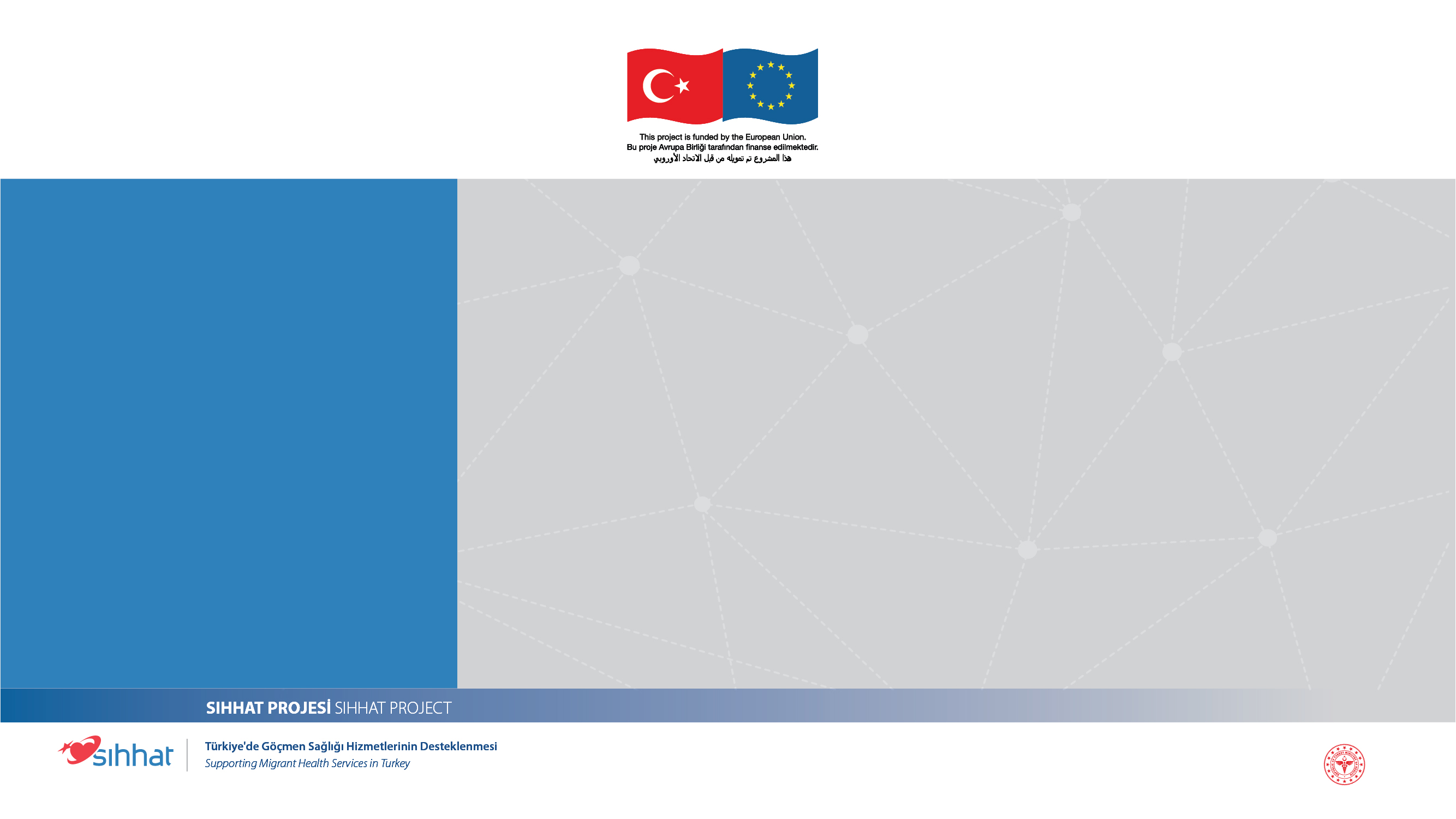 Dünyada her yıl meydana gelen 16.5 milyon isteyerek düşüğün yarısı güvenli olmayan koşullarda yapılmakta, bu da 80 bin anne ölümüne ve binlerce kadının sakatlığına neden olmaktadır. 
Güvenli olmayan düşükler, anne ölümlerinin %13’ünden (8 kadından 1’i) sorumludur ve bazı ülkelerde en önemli anne ölüm nedenidir.
İstenmeyen Gebeliklerin Olumsuz Etkileri
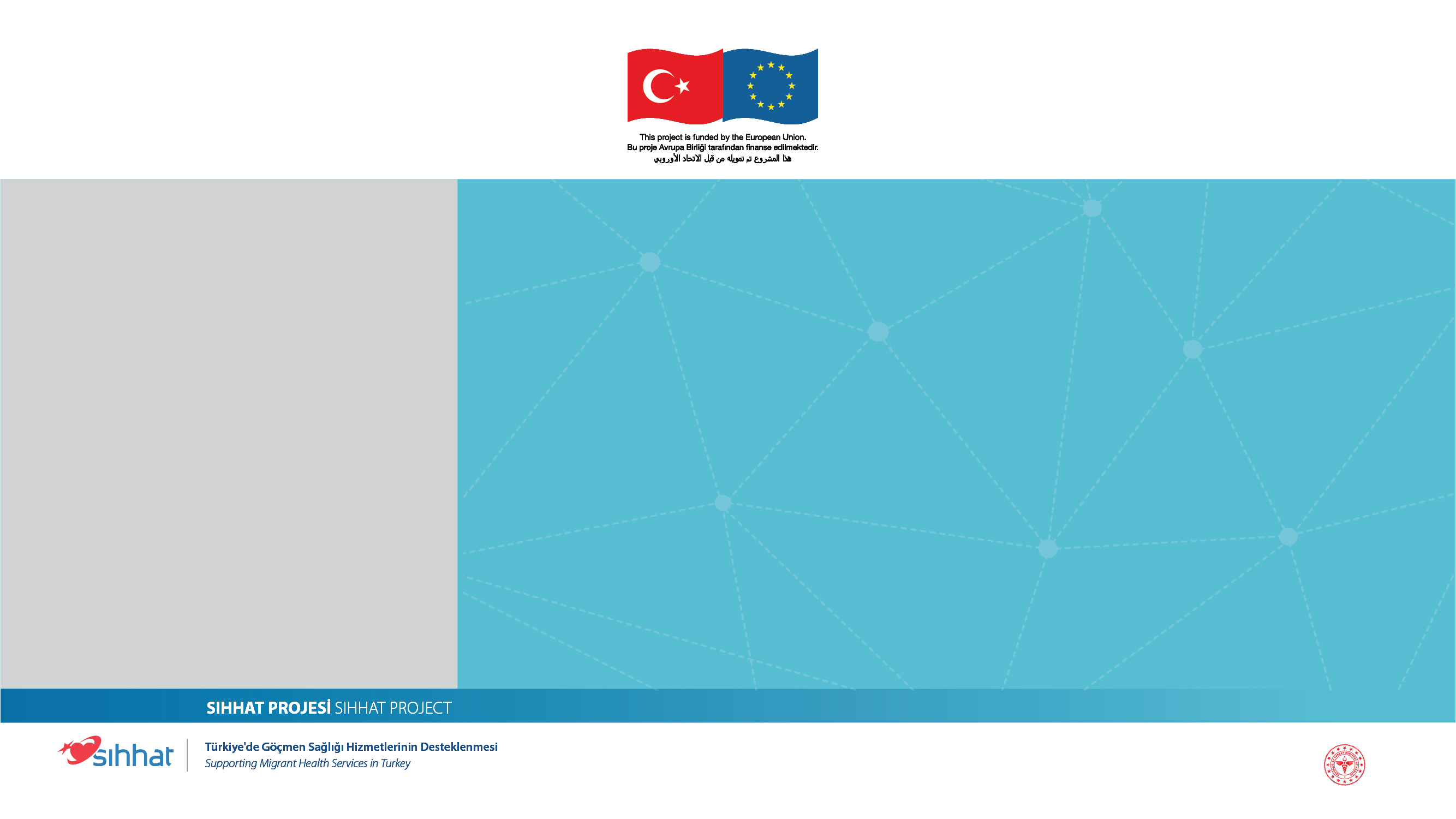 Düşük sonrasında; sağlıksız düşük yapan kadınların %10 - 50’sinde tamamlanmamış düşük, enfeksiyon, kanama, rahim yaralanması gibi durumlar gelişmektedir. 
Uzun dönemde ise, ileri derecede  ağrı, pelvik enflamatuar hastalık, kısırlık, dış gebelik ve erken doğum gibi durumlar meydana gelmektedir.
İstenmeyen Gebeliklerin Olumsuz Etkileri
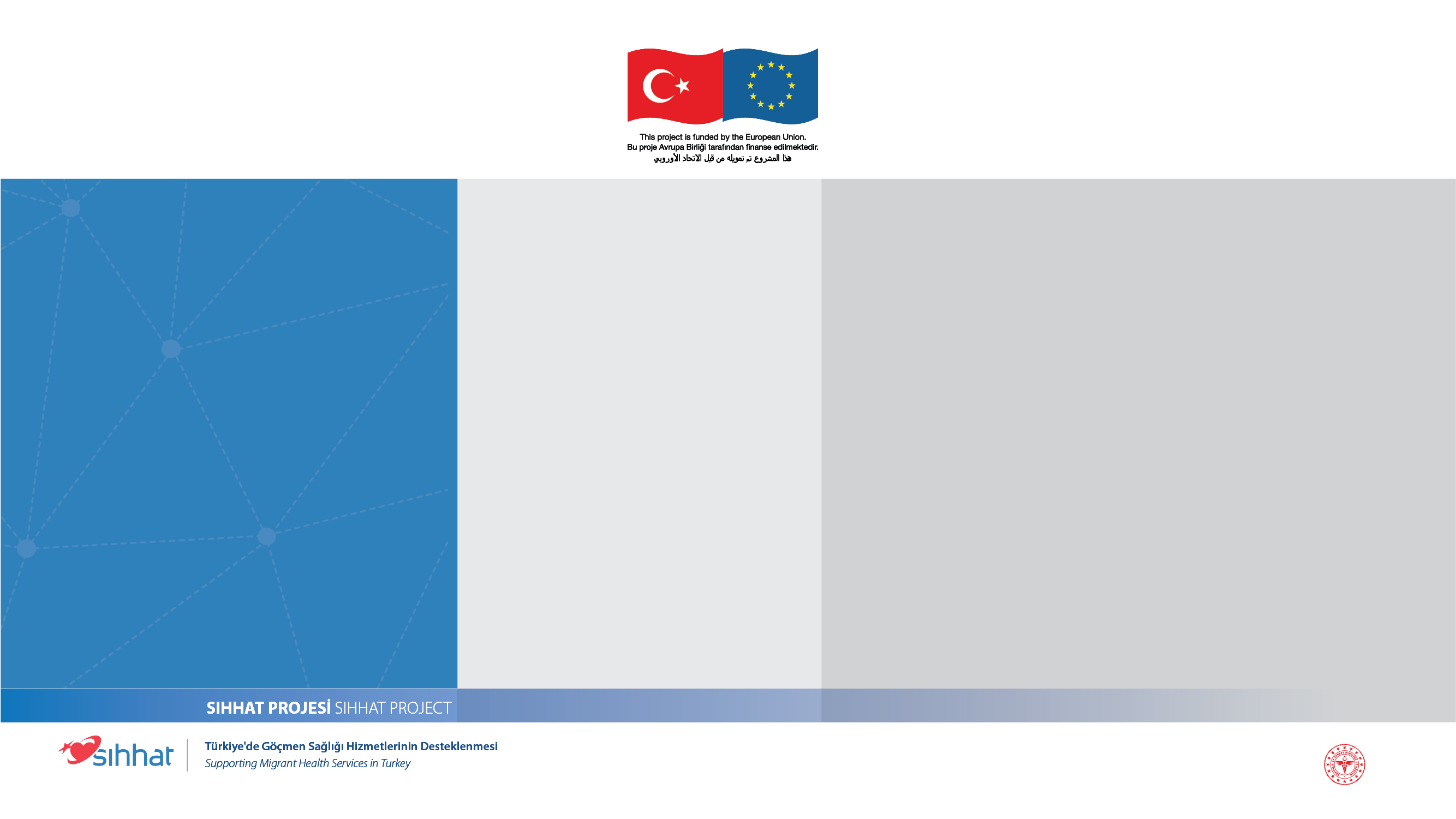 İstenmeyen gebeliklerin kadın sağlığına olan olumsuz etkileri yalnızca ölüm veya hastalık/sakatlanma ile sınırlı kalmayıp, kadının statüsü ve sosyal yaşamı ile ilgili işe devamsızlık, iş kaybı, eğitimine ara verme, yeni sorumluluklar yüklenme, eşinden veya erkek arkadaşından ayrılma ve geleceğinin etkilenmesi gibi sorunları da kapsar.
“Tüm bireylerin çocuk sahibi olup, olmamaya ve ne zaman çocuk sahibi olacağına karar verme hakkı ” 
bir üreme hakkıdır!
İstenmeyen Gebeliklerin Olumsuz Etkileri
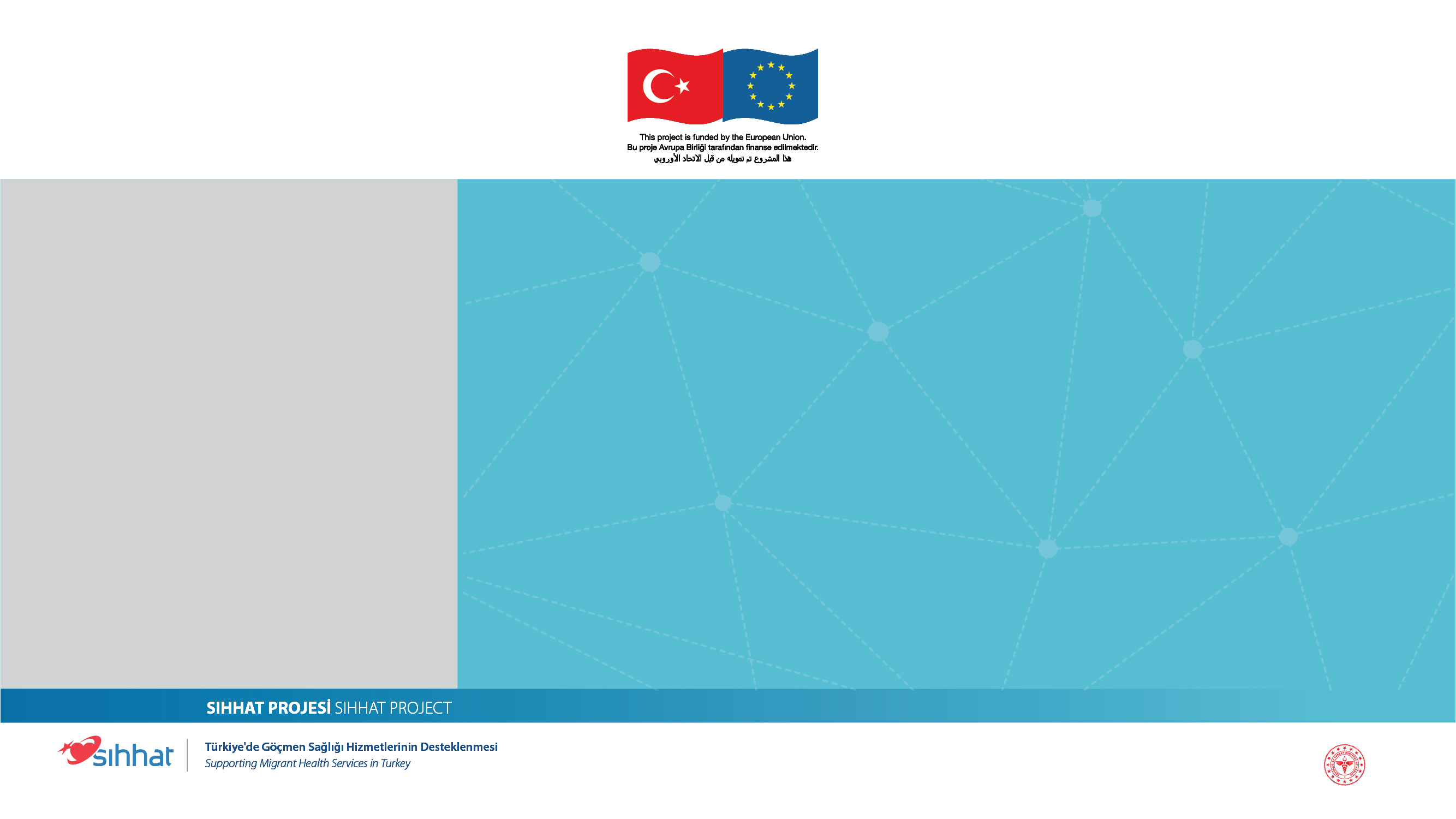 İstenmeyen gebeliklerin erkeklere ve aileye de  hazır olmadığı bir sorumluluğu üzerine alma, eğitimine ara verme ve diğer çocukların sağlığının tehlikeye düşmesi, ekonomik güçlükler, ailede çatışma gibi olumsuz etkileri görülür.
İstenmeyen Gebeliklerin Olumsuz Etkileri
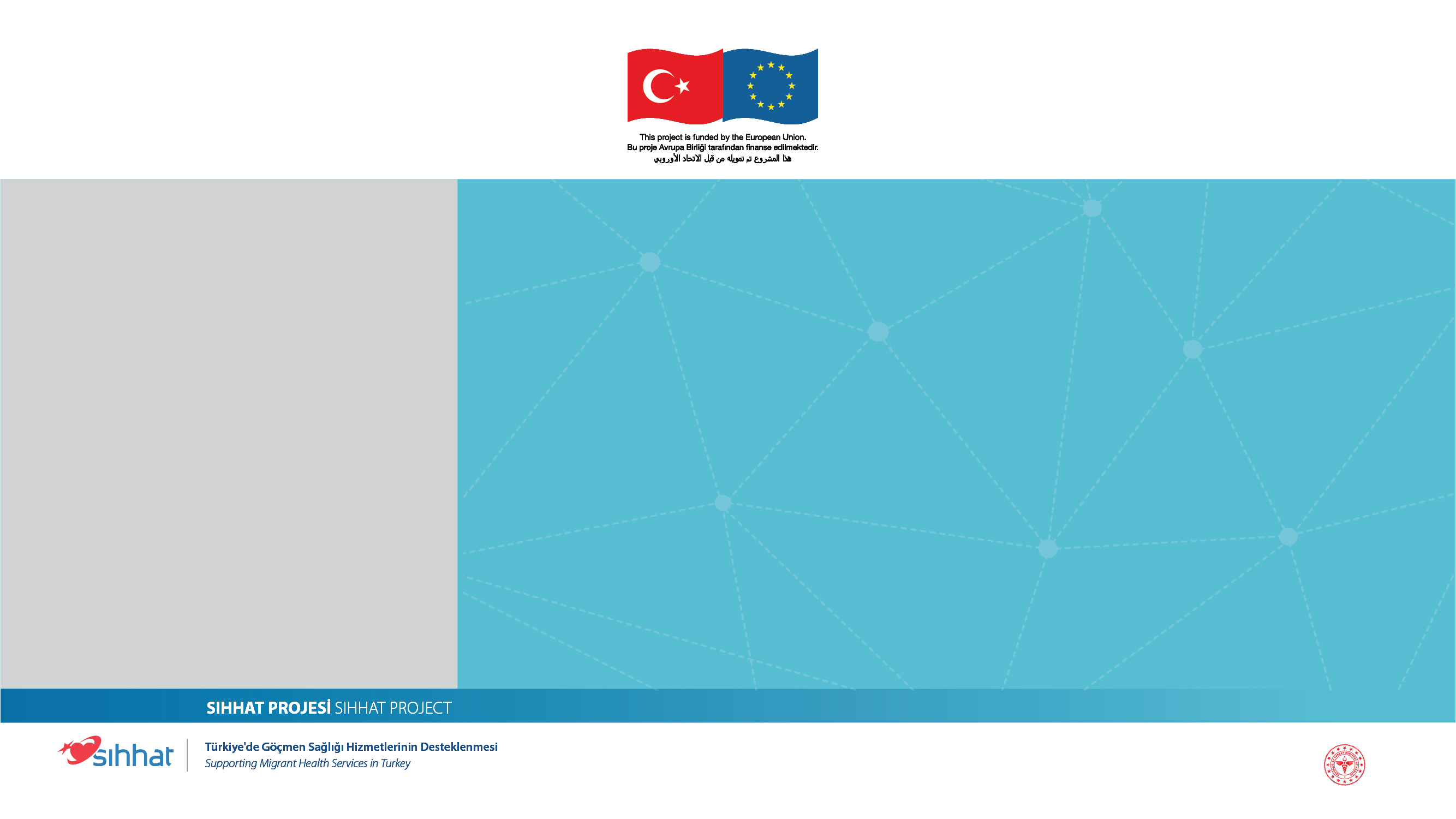 İstenmeyen gebeliklerin önlenmesi ile ÖNLENEBİLİR!
İsteyerek Düşükler Önlenebilir mi?
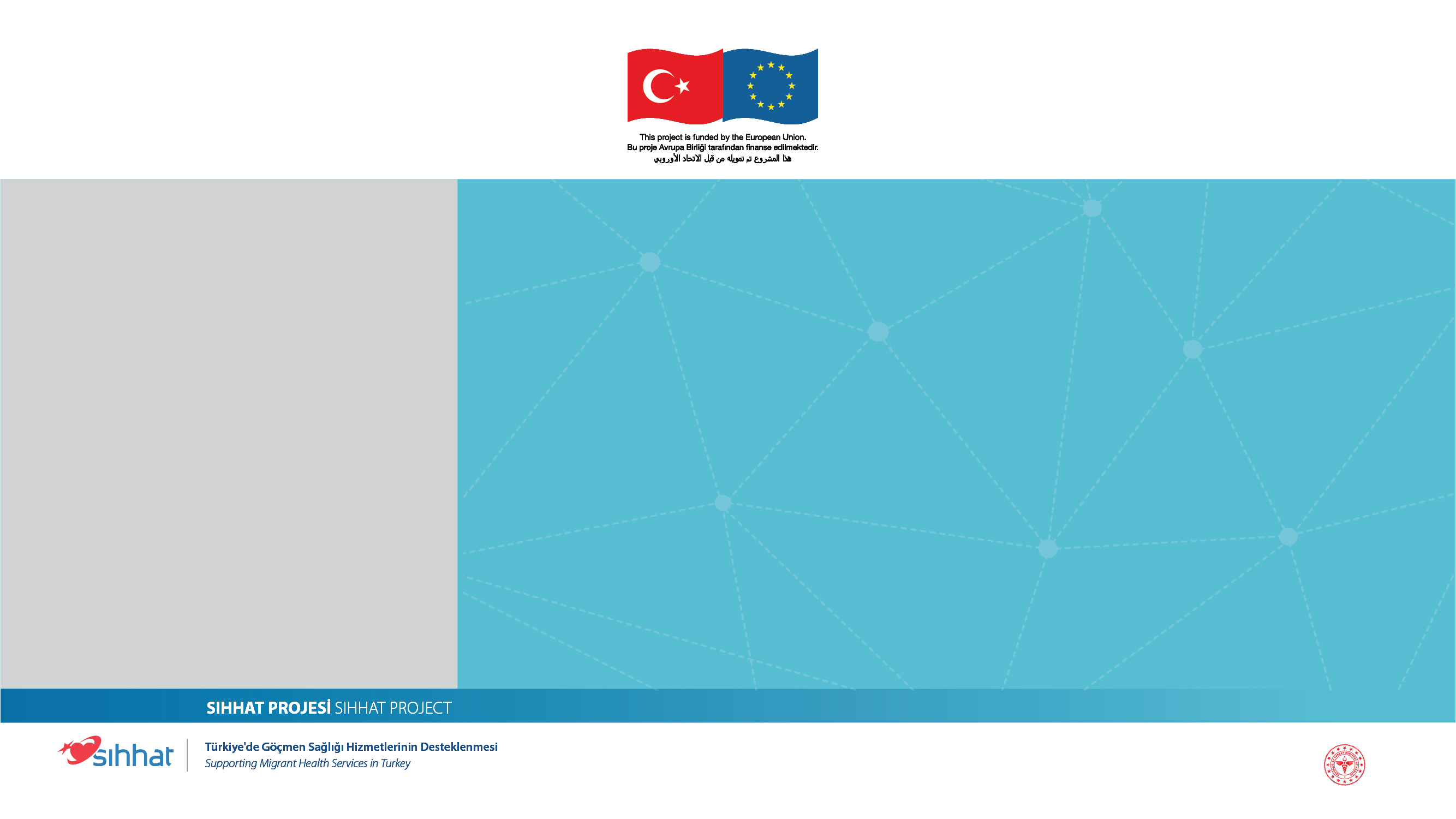 Gereksinimi olan herkes;
Nitelikli üreme sağlığı yöntemleri hizmetlerini sunan sağlık kuruluşlarına başvurarak
Kendisine uygun üreme sağlığı yöntemi kullanarak
Eğitimli sağlık personelinden hizmet alarak
Düşük sonrası nitelikli sağlık hizmeti alarak
Düşük sonu nitelikli üreme sağlığı yöntemi kullanarak
            
İsteyerek Düşüklere Bağlı Ölüm ve Düşüğe Bağlı Gelişen Hastalıklar ÖNLENEBİLİR!
İsteyerek Düşükler Önlenebilir mi?
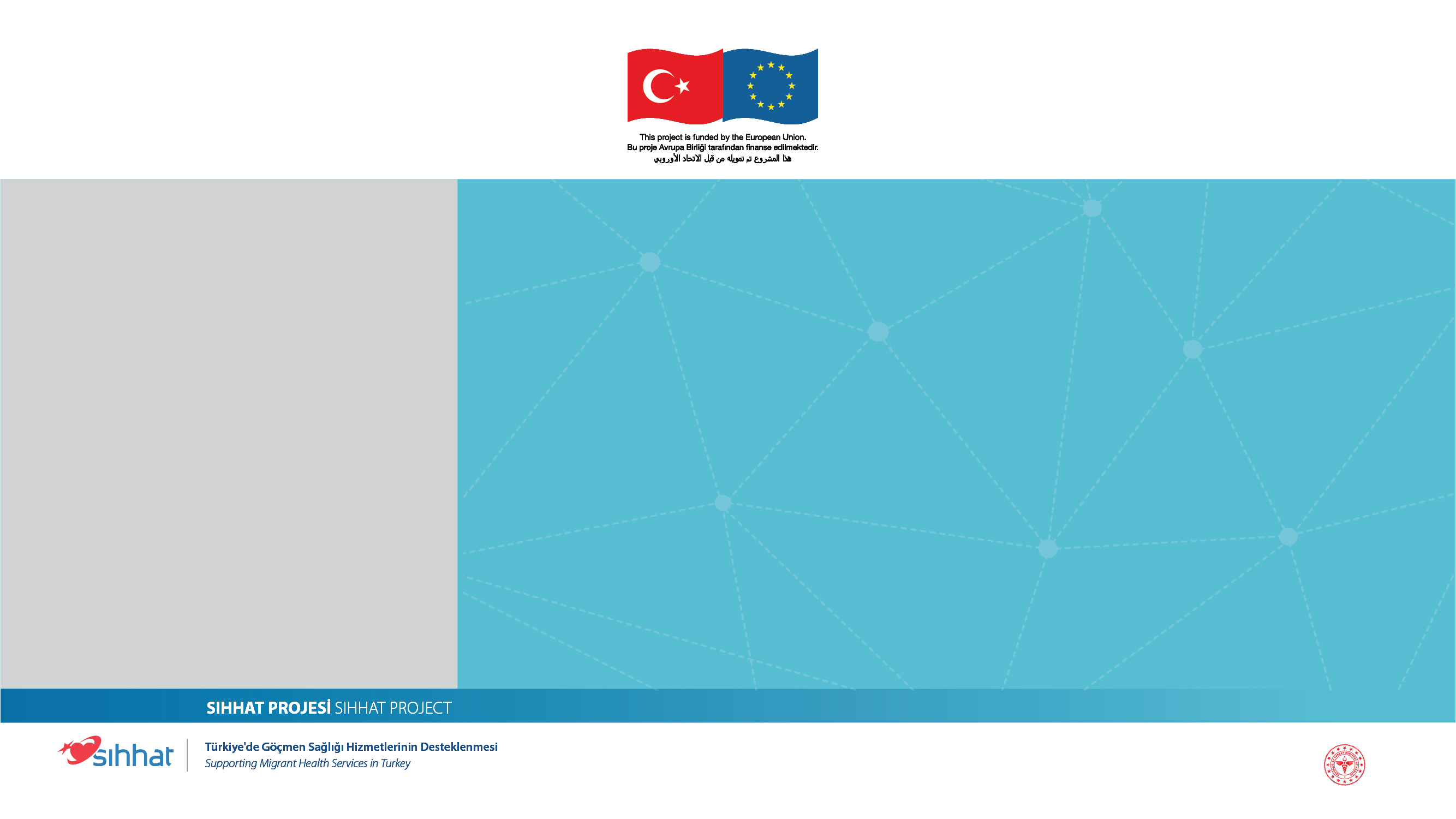 KADINLAR İÇİN UYGULANAN YÖNTEMLER

Gebeliği Önleyici Haplar: Doğru kullanıldığında
koruyuculuğu çok yüksek bir yöntemdir. Kadınlarda
yumurtlamayı baskılayarak gebeliği önler. İyi huylu
meme ve yumurtalık kistlerine karşı koruyucudur,
adet sancısını, aşırı kanamalı âdeti azaltır, kadınlarda
âdeti düzene sokar. Bırakıldığında genellikle hemen
gebe kalınabilir.
ÜREME SAĞLIĞI 
YÖNTEMLERİ NELERDİR?
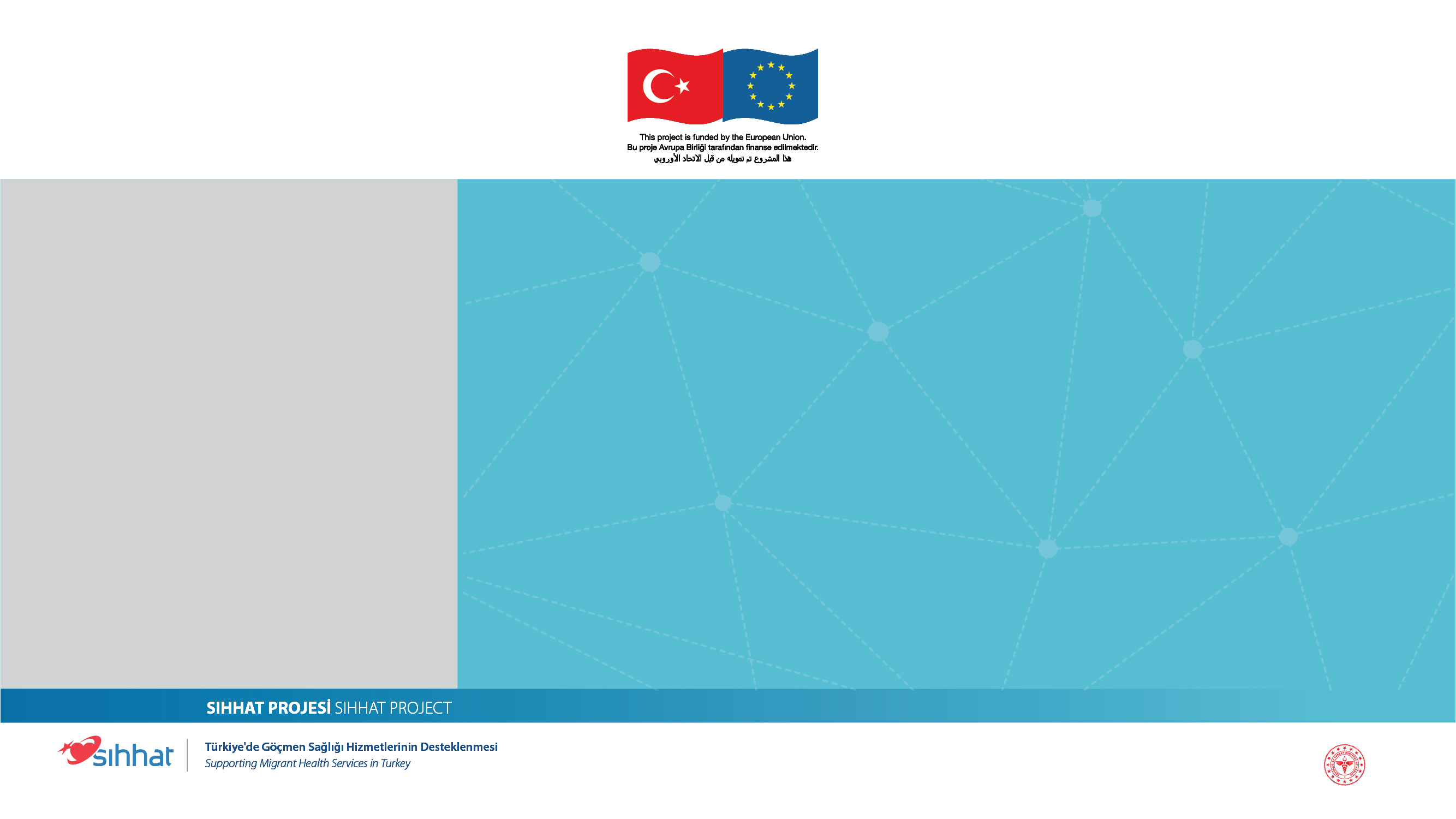 21 ya da 28 günlük paketler halinde hazırlanmıştır.
Unutulmadan her gün düzenli 1 tablet alınmalıdır.
Hap kullanmaya başlamak için en uygun zaman, adetin ilk günüdür. Bununla birlikte kadının adetleri düzenliyse adetin ilk 5 günü içinde ek yöntem gerekmeden başlanabilir. Adetin 6-28 günleri arasında ve gebe olmadığından kesinlikle emin ise başlanabilir, ancak ilk 7 gün ek bir yöntem (kondom) kullanmalıdır. 21 tabletlik hap kullanılıyorsa 7 gün ara verdikten sonra adet kanaması olsun olmasın, 8. gün yeni bir pakete başlanmalıdır. Pakette 28 hap varsa hiç ara vermeden ikinci pakete geçilir.
ÜREME SAĞLIĞI 
YÖNTEMLERİ NELERDİR?
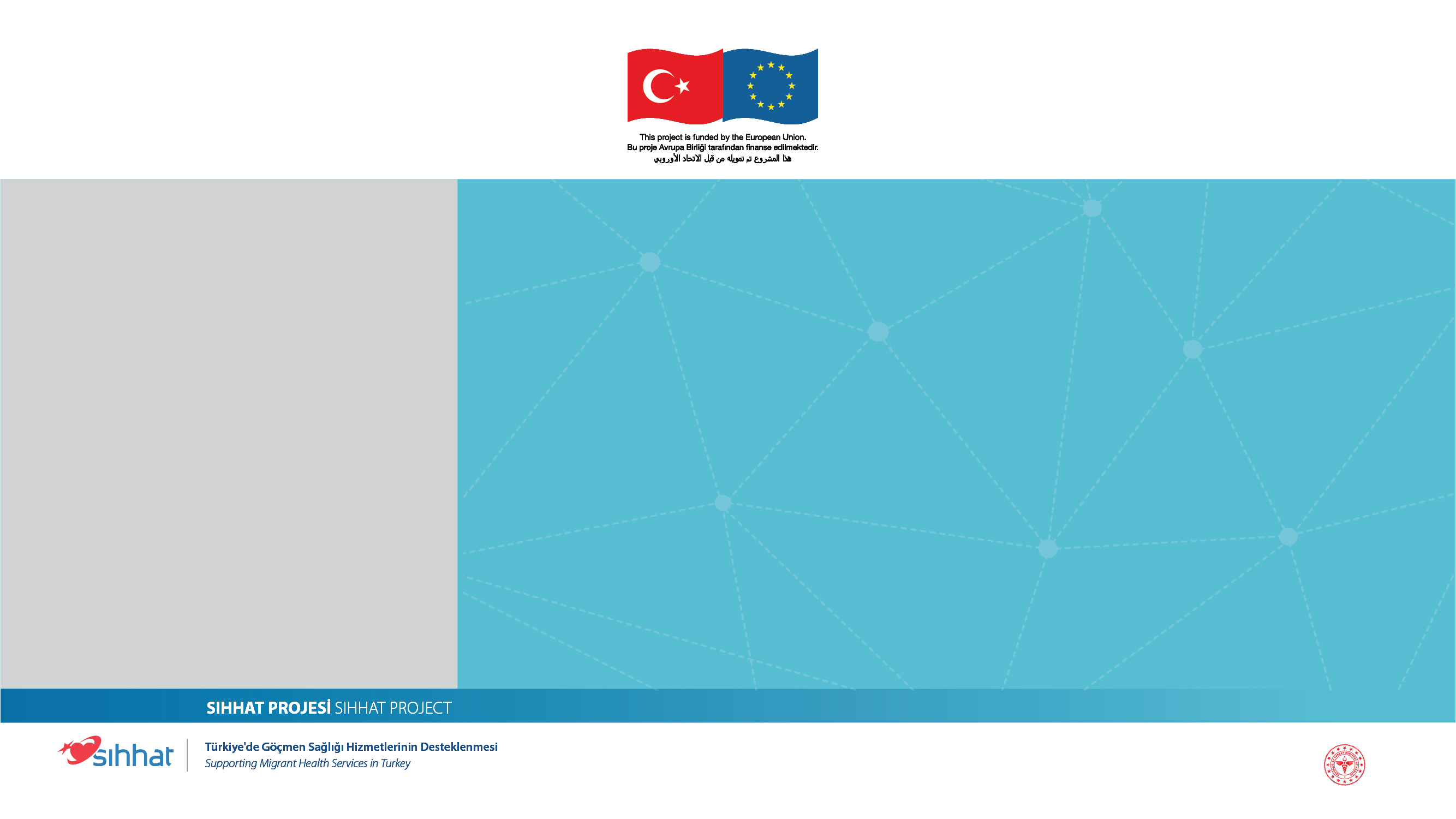 Rahim İçi Araç (RİA): Rahim içine yerleştirilen, vücuda zararsız maddelerden yapılmış, 2-3 cm büyüklükte bir araçtır. Koruyuculuğu çok yüksektir. Bu konuda özel eğitim almış, sertifikalı sağlık personeli tarafından rahim içine yerleştirilir. 10 yıl süre ile korur. Kadın yumurta hücresinin erkek tohum hücresi tarafından aşılanması ve rahime yerleşmesini engeller. RİA âdetin, gebe olunmadığından emin olunan herhangi bir gününde rahim içine yerleştirilebilir. En ideal zaman adetten hemen sonradır. Çıkarıldıktan sonra doğurganlık hemen geri döner.
ÜREME SAĞLIĞI 
YÖNTEMLERİ NELERDİR?
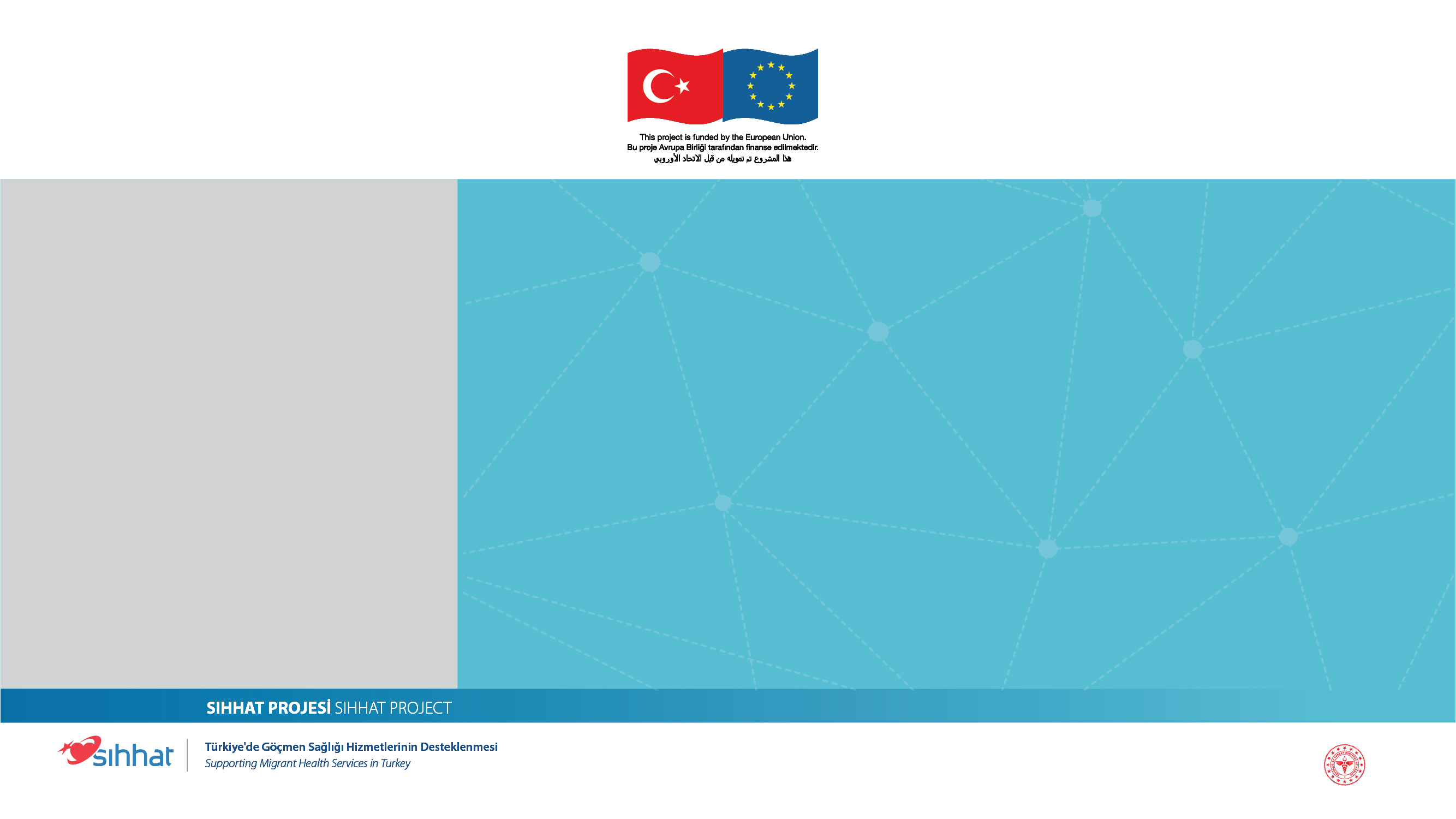 Gebeliği Önleyici İğneler: Gebeliği önleyici haplar
gibi etki yaparlar. Koruyuculuğu yüksektir. Türkiye’de bir aylık ve üç aylık uygulama şekilleri vardır. Bir sağlık personeli tarafından uygulanmalıdır. Bu iğnelerde en fazla karşılaşılan etki; lekelenme tarzı kanama ya da âdetten kesilme olabilir, ancak bunlar YAN ETKİ DEĞİLDİR. İlacın etkisidir ve korumadığı ya da herhangi bir şekilde zarar verdiği anlamına gelmez. Bu nedenle bırakmayınız. 
Yöntem bırakıldığında aylık enjeksiyonlarda doğurganlık hemen geri döner, 3 aylık enjeksiyonda ise gecikebilir.
ÜREME SAĞLIĞI 
YÖNTEMLERİ NELERDİR?
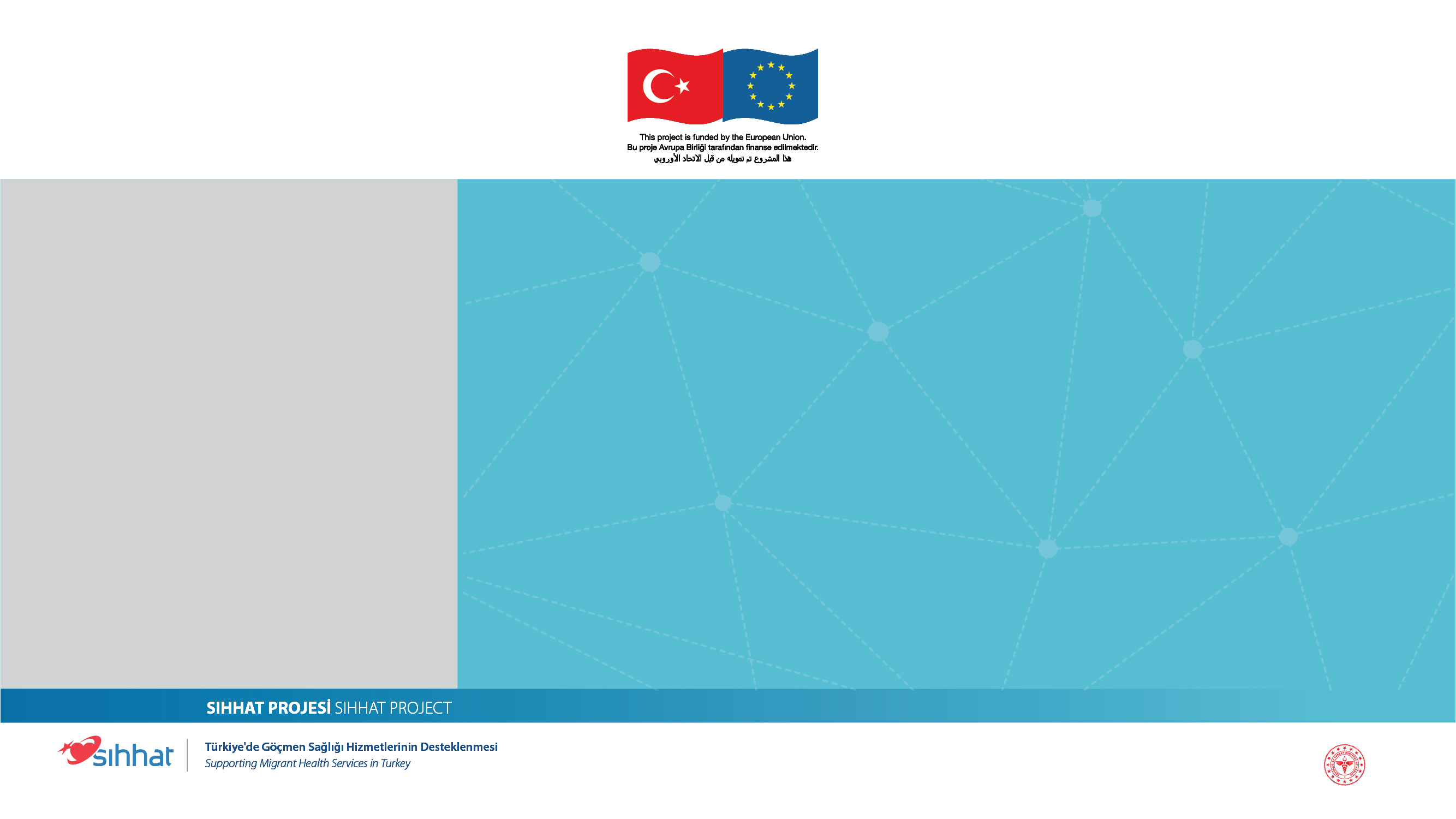 İmplant (Kola takılan elastik çubuklar): Bir ya da
daha fazla elastik, 3-4 cm uzunluğunda hormon
içeren çubuklardır. Bu konuda eğitilmiş, sertifikalı
sağlık personeli tarafından üst kolun ön yüzünde,
cilt altına yerleştirilir. Yumurtlamayı baskılar. Üç yıl
koruyuculuğu vardır. Yöntem kullanımı bırakıldıktan
hemen sonra doğurganlık hemen geri döner.
ÜREME SAĞLIĞI 
YÖNTEMLERİ NELERDİR?
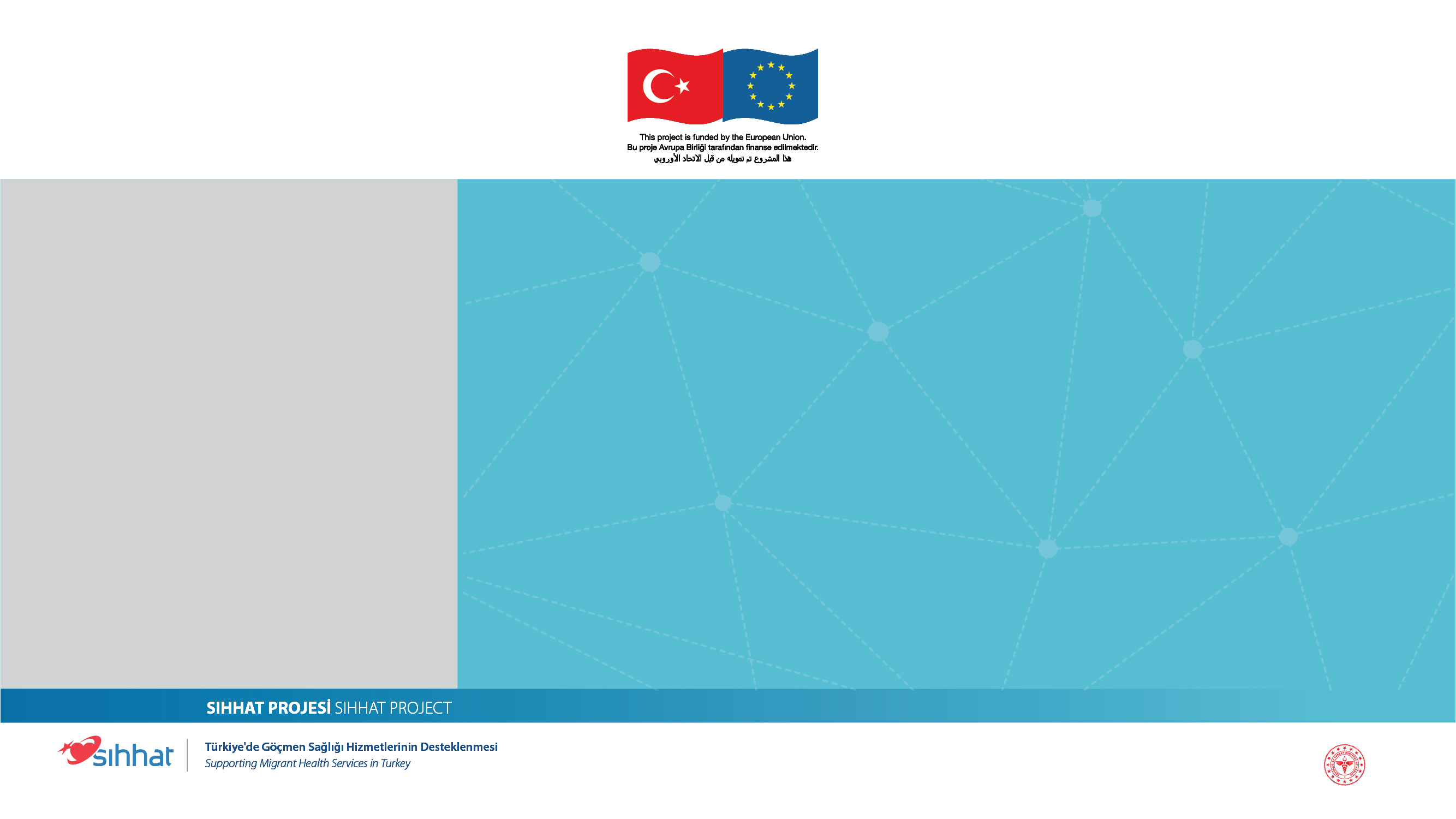 Kadın Kondomu: Batı ülkelerinde oldukça yaygın
kullanılan bir yöntemdir. İnce polietilen denilen bir
maddeden üretilmiş esnek bir kılıftır ve ilişkiden
önce hazneye yerleştirilir, aynı zamanda dış üreme
organlarını örten kısmı ile cinsel yolla bulaşan
enfeksiyonlara karşı korur. İlişki sırasında meni
ve erkek tohum hücrelerinin hazneye dökülmesini
engeller. Bu yolla hem gebelikten hem de Cinsel Yolla
Bulaşan Enfeksiyonlardan ve HIV/AIDS’ten korur.
ÜREME SAĞLIĞI 
YÖNTEMLERİ NELERDİR?
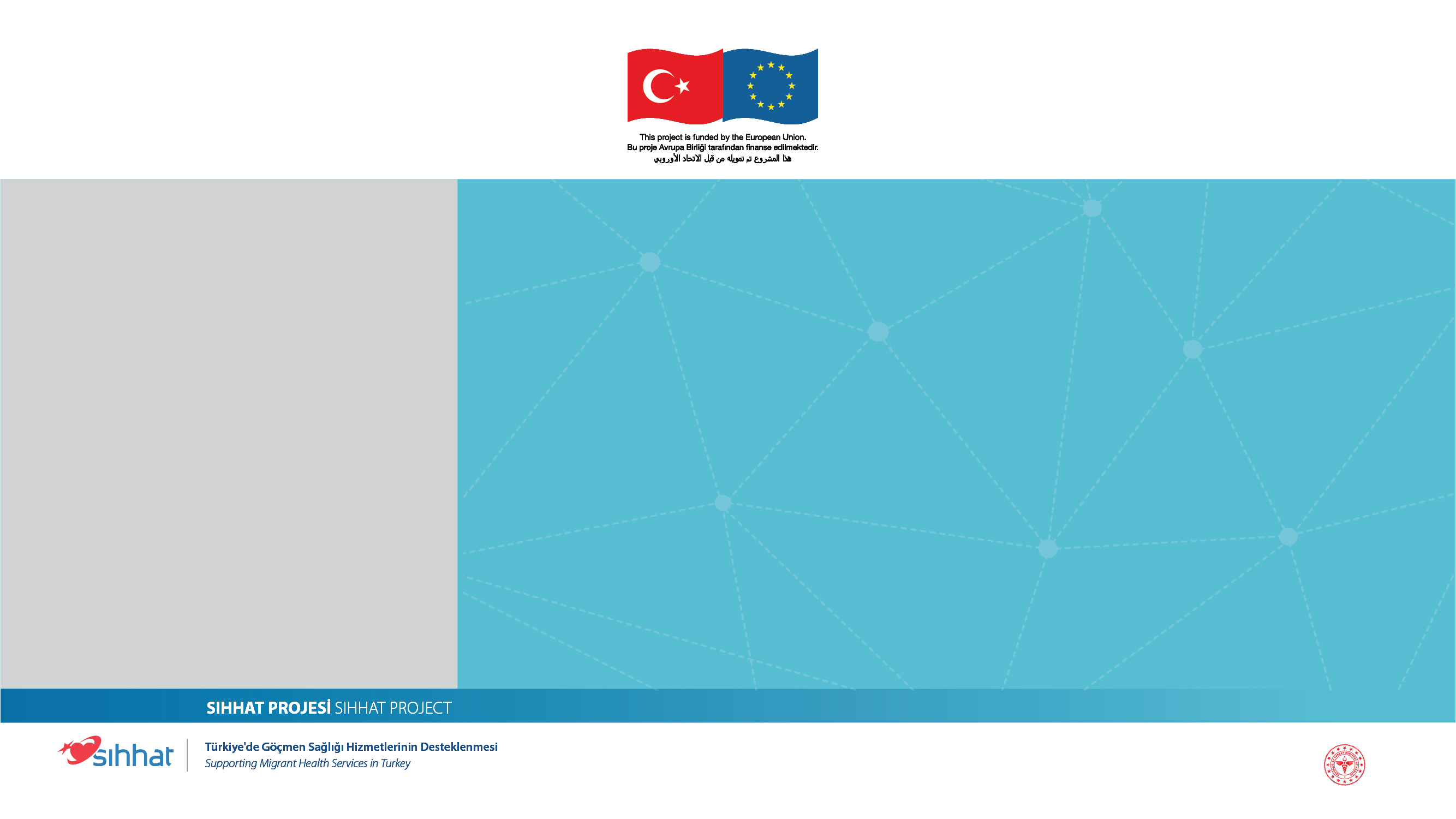 Vajinal Halka: Hormon içeren, yuvarlak, elastik bir
araçtır. Rahatlıkla kadın tarafından kendi haznesine
yerleştirilebilir. Yumurtlamayı baskılar. Vajende üç
hafta kalır. Halkanın takıldığı ilk günden itibaren
29. günde eskisi çıkarılarak yeni bir halka hazneye
yerleştirilir. Aksi takdirde koruyuculuğu çok azalır.
Çıkarıldığında doğurganlık geri döner.
ÜREME SAĞLIĞI 
YÖNTEMLERİ NELERDİR?
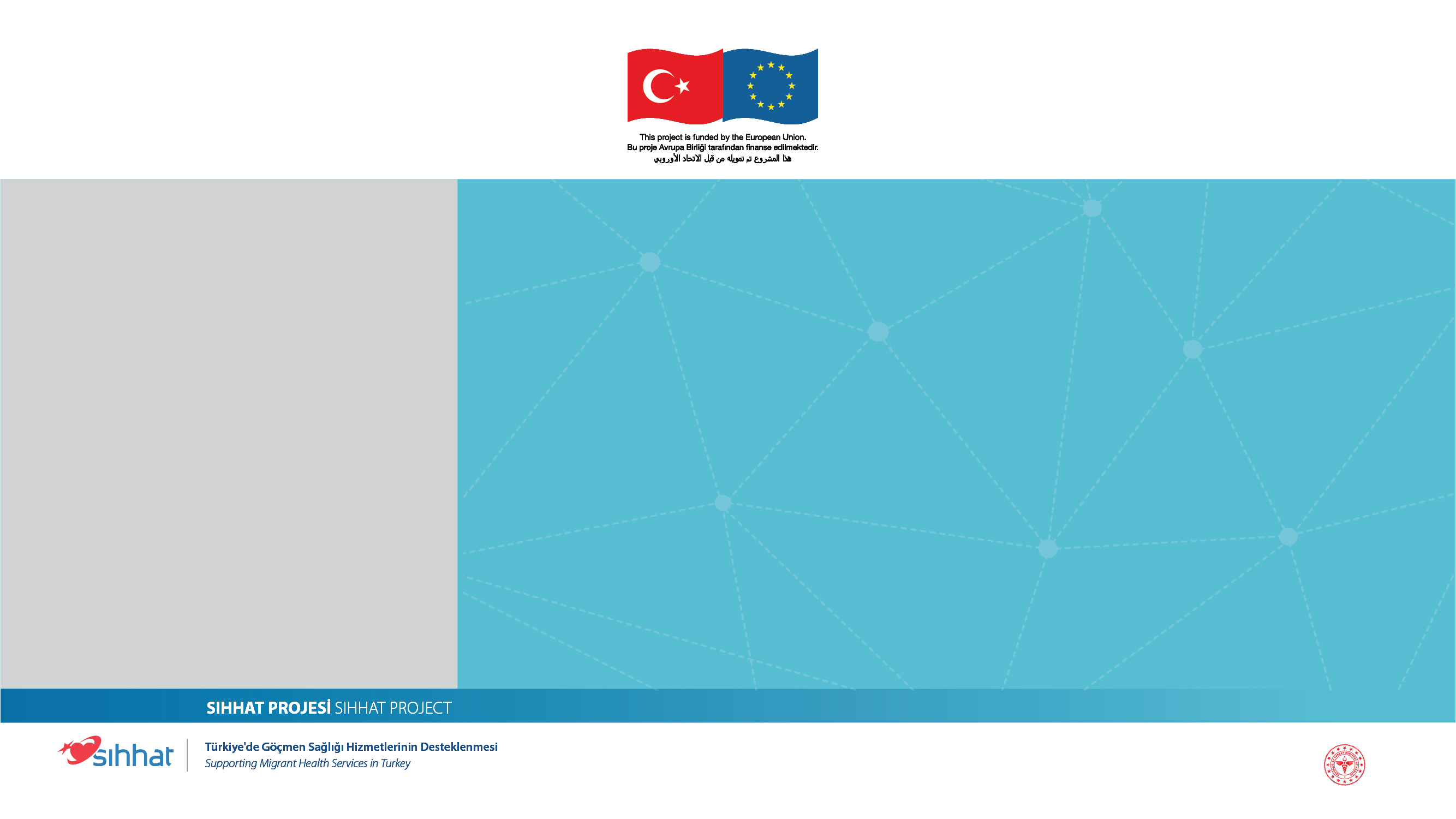 Tüplerin Bağlanması: Kadınlarda yumurtanın geçtiği
kanalların bağlanması işlemidir. Karın içinde ufak
bir operasyonla gerçekleştirilir. Bu yolla sperm ve
yumurta bir araya gelemez. Kalıcı bir yöntem olarak
bilinir, bu nedenle çiftlerin ortak kararı önemlidir.
Bu yöntem hiçbir şekilde kadının âdetini ya da cinsel
hayatını etkilemez.
ÜREME SAĞLIĞI 
YÖNTEMLERİ NELERDİR?
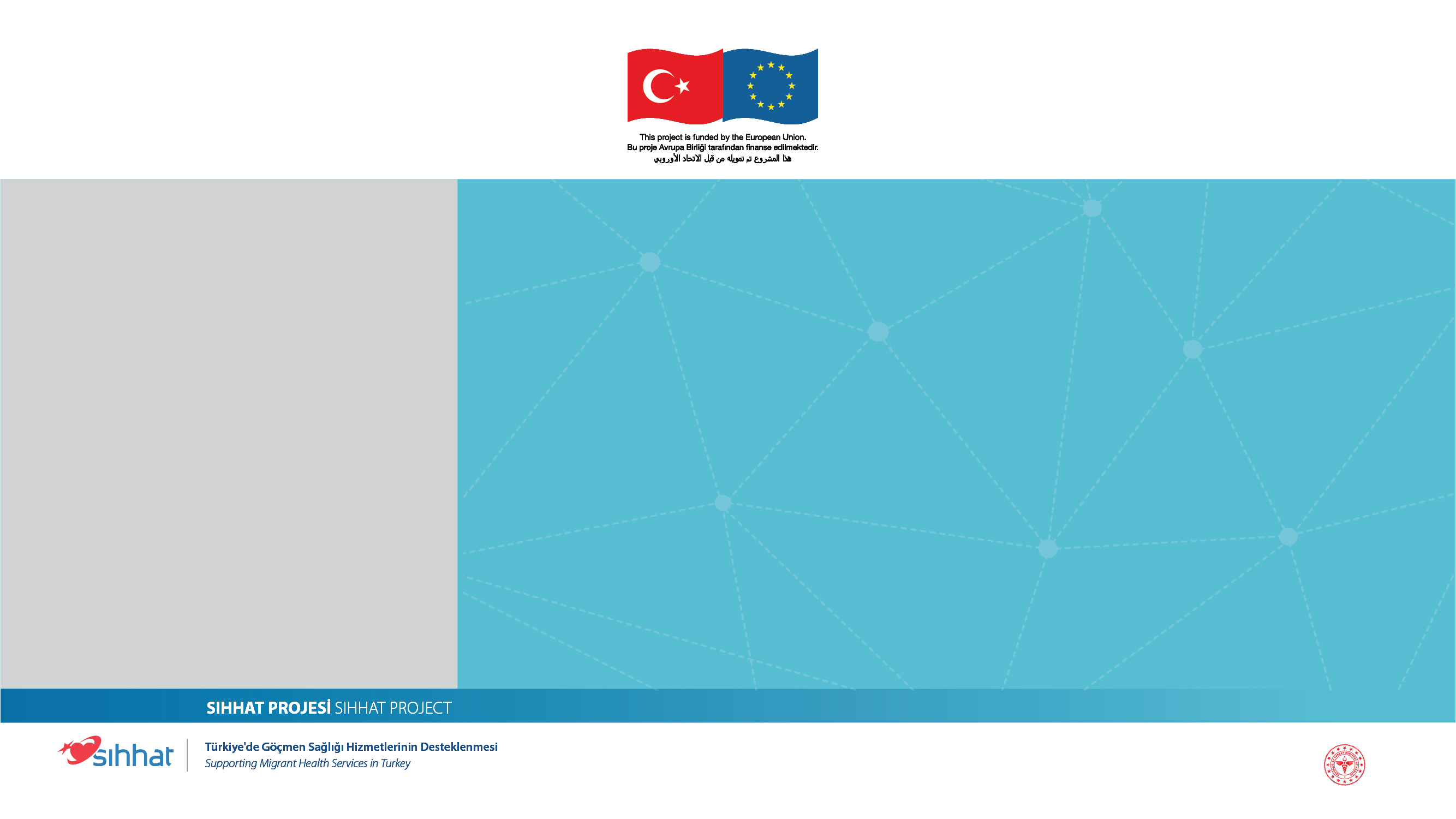 ERKEKLER İÇİN UYGULANAN YÖNTEMLER

Erkek Kondomu: Erkekler tarafından cinsel ilişki sırasında kullanılan bir yöntemdir. Kondom bir çeşit kauçuktan (lateks) üretilir, ilişki sırasında erkek cinsel organına sertleşme sırasında uygulanır. Uygulamanın doğru olabilmesi için kondomun ucundaki hazne organa tam olarak yerleştirilmez, bu yolla meni ve sperm bu haznede birikir ve ilişkiden hemen sonra meninin dışarı dökülmesi engellenecek şekilde organdan çıkartılır.
ÜREME SAĞLIĞI 
YÖNTEMLERİ NELERDİR?
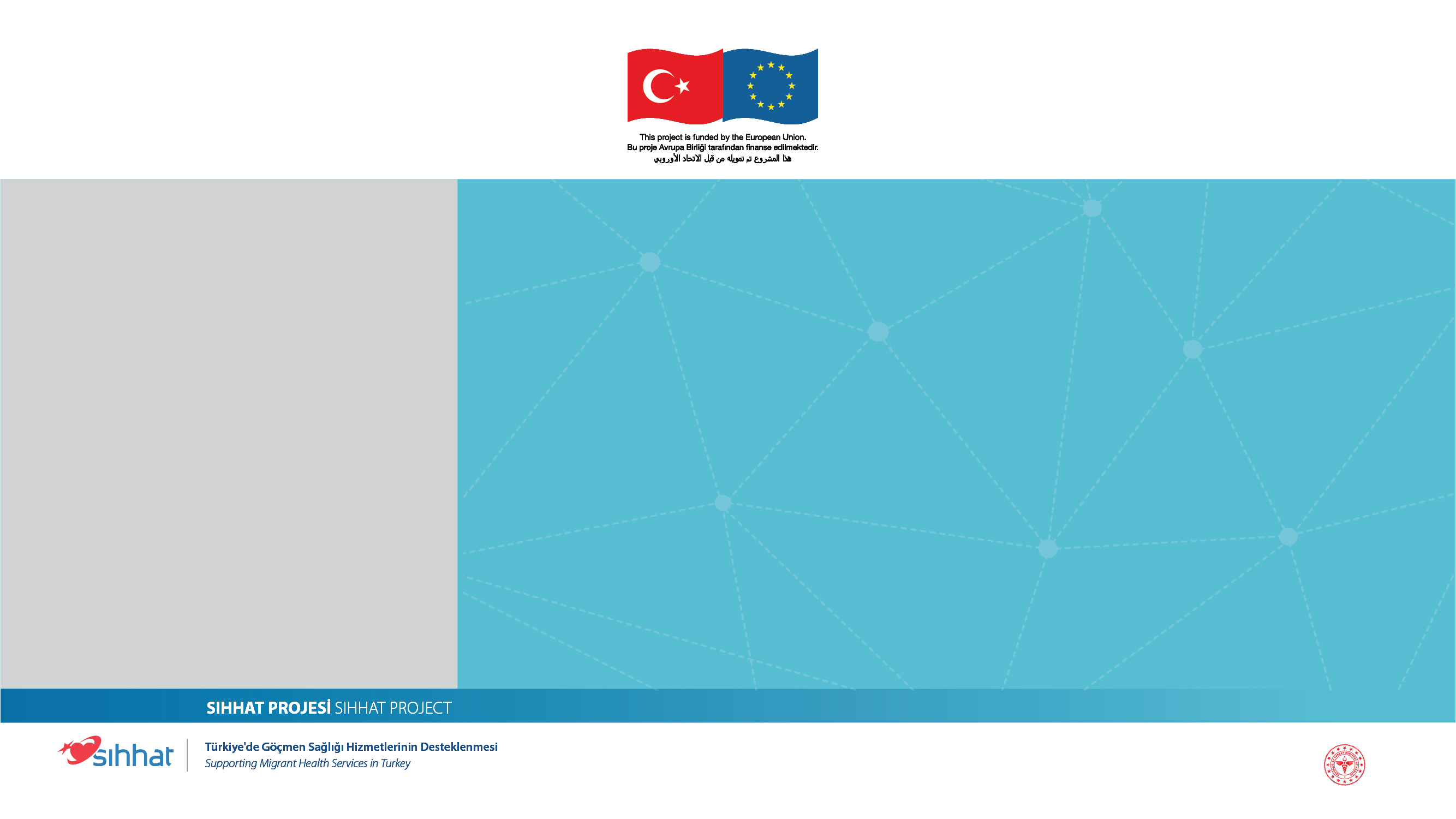 Kondom, çiftleri hem gebelikten hem de cinsel yolla bulaşan enfeksiyonlardan korur. Bu yolla kadınlarda rahim ağzı kanserinden korunmaya da katkısı olur. Kullanıldıktan sonra delik olup olmadığı kontrol edilmelidir. İlişki sırasında yırtılma, çıkma ya da delinme durumunda ilk 72 saat (3 gün) içinde acil korunma önlemi almak için en yakın sağlık kuruluşuna başvurulmalıdır.
ÜREME SAĞLIĞI 
YÖNTEMLERİ NELERDİR?
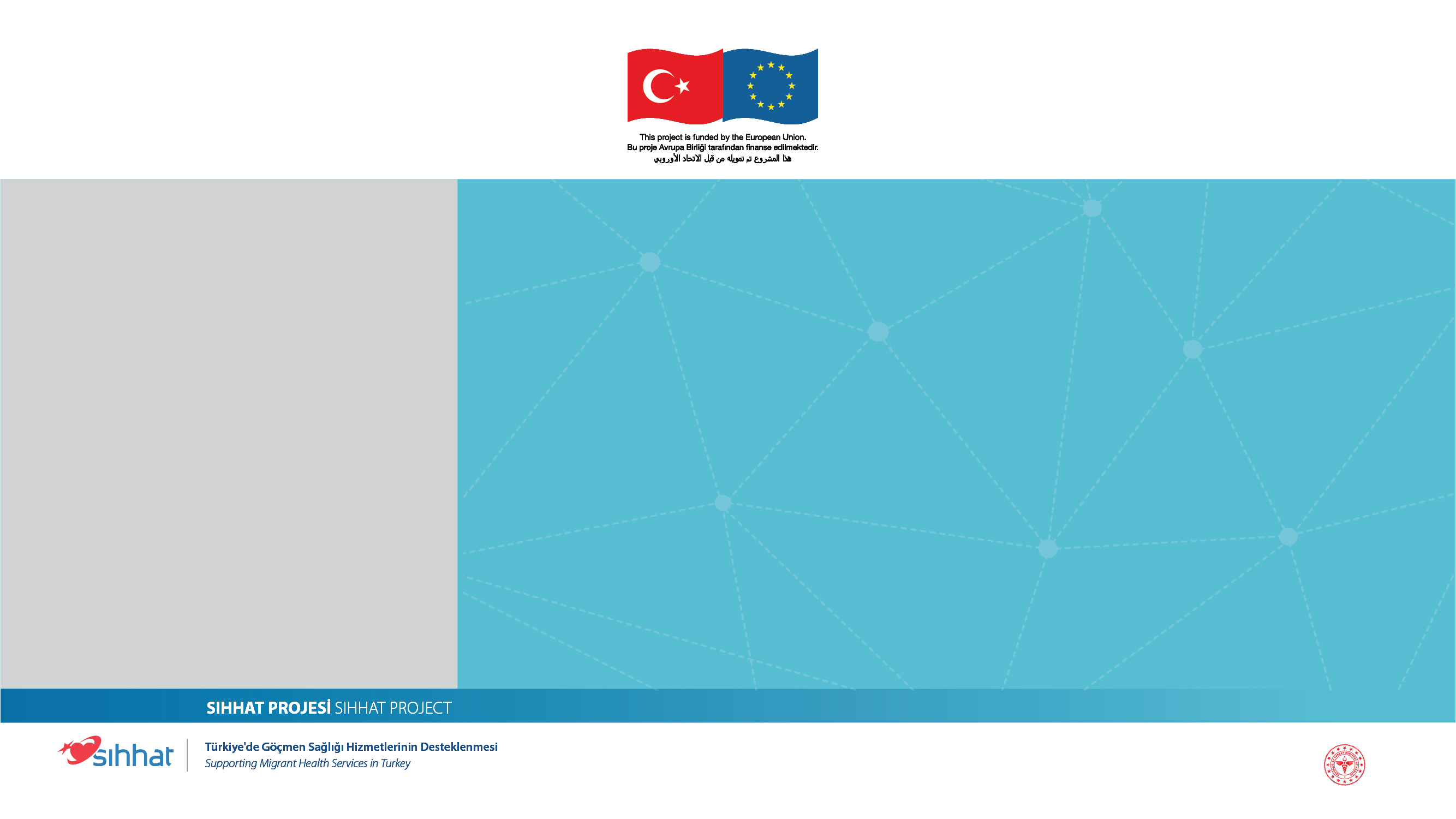 Vazektomi (Erkek tohum kanallarının bağlanması) : 
Erkek tohum hücresinin meniye geçmesini sağlayan kanalların bağlanması yöntemidir. 
Kadındaki yönteme göre daha kolaydır.
Kalıcı bir yöntem olarak bilinir, bu nedenle çiftlerin ortak kararı önemlidir. Bu yöntem hiçbir şekilde erkeğin cinsel hayatını, isteğini, sertleşmeyi, boşalmayı etkilemez.
ÜREME SAĞLIĞI 
YÖNTEMLERİ NELERDİR?